SOLICITAÇÃO DE ÍCONES
REQUISITOS PARA 
CONSTRUÇÃO ICONOGRAFICA
INFORMAÇÕES DO SOFTWARE
PRINTSCREEN DA TELA DO SISTEMA
A imagem servirá para análise do ícone.
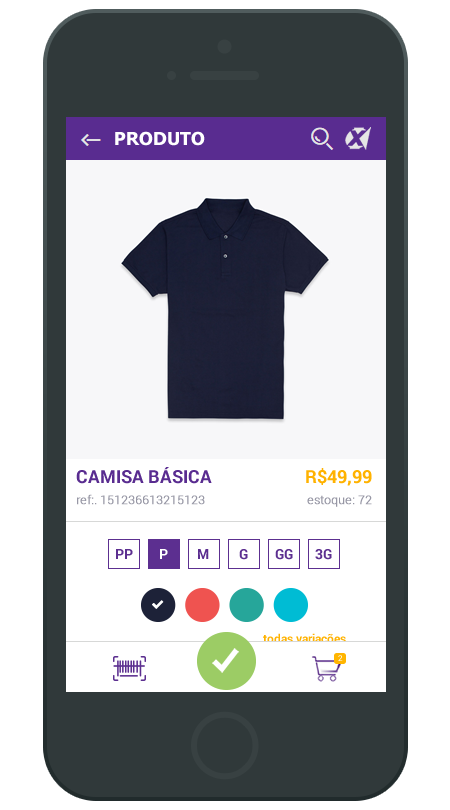 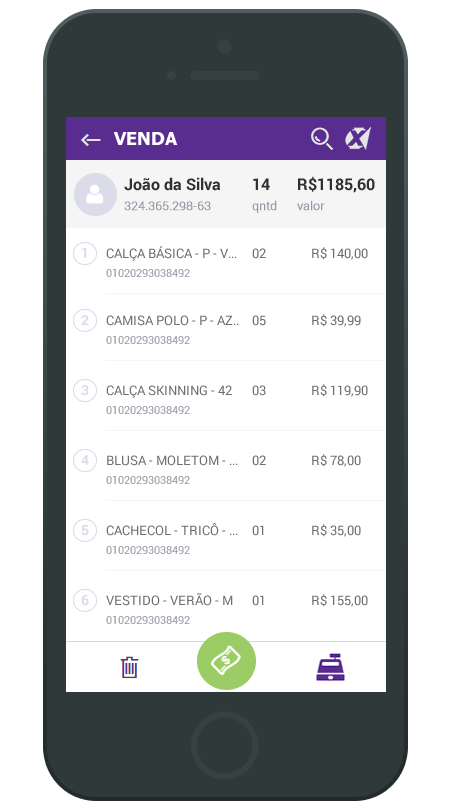 ÍCONES FUNCIONAIS
Os ícones funcionais Linx são para uso exclusivo nas telas de produto(software) da Linx e devem ser utilizados para especificar funções dentro dos sistemas operacionais.
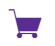 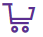 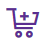 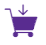 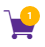 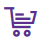 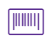 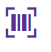 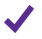 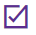 ÍCONES FUNCIONAIS
Os ícones funcionais Linx são para uso exclusivo nas telas de produto(software) da Linx e devem ser utilizados para especificar funções dentro dos sistemas operacionais.
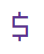 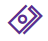 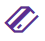 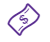 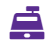 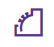 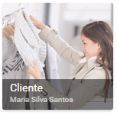 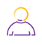 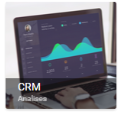 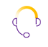 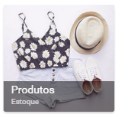 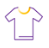 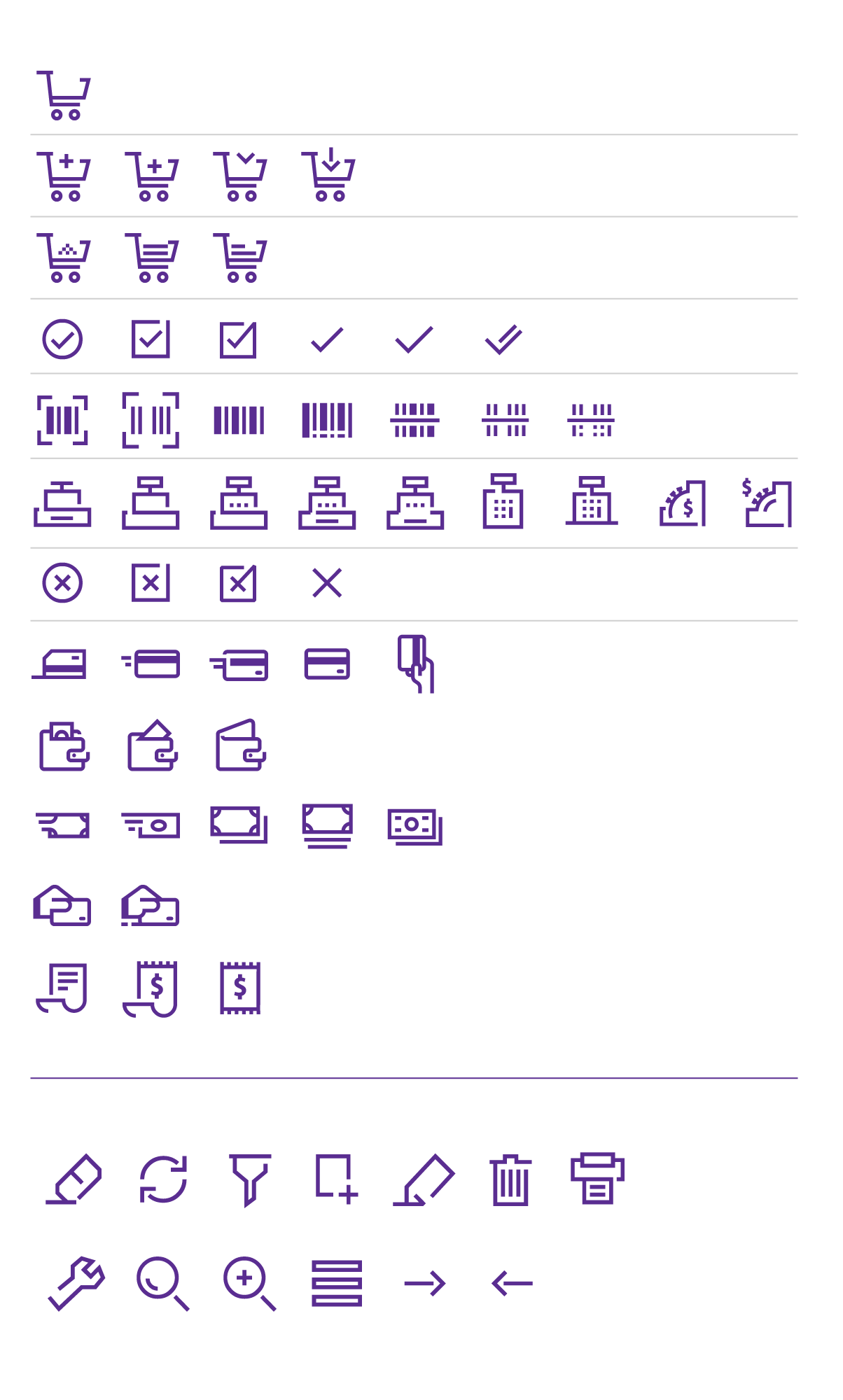 protótipos
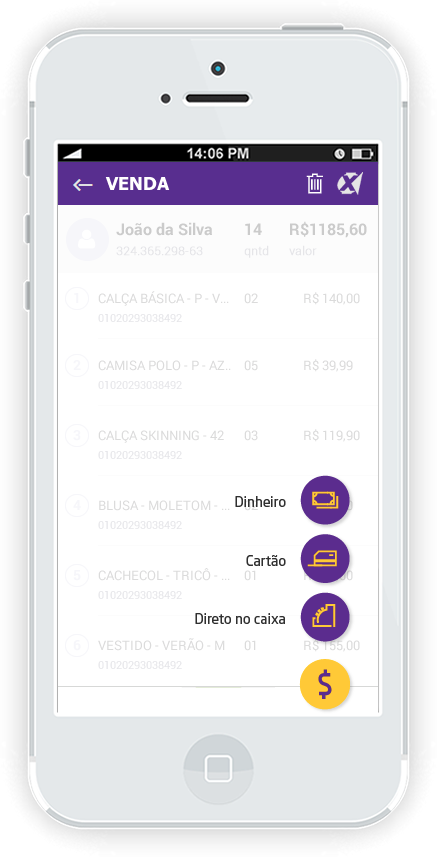 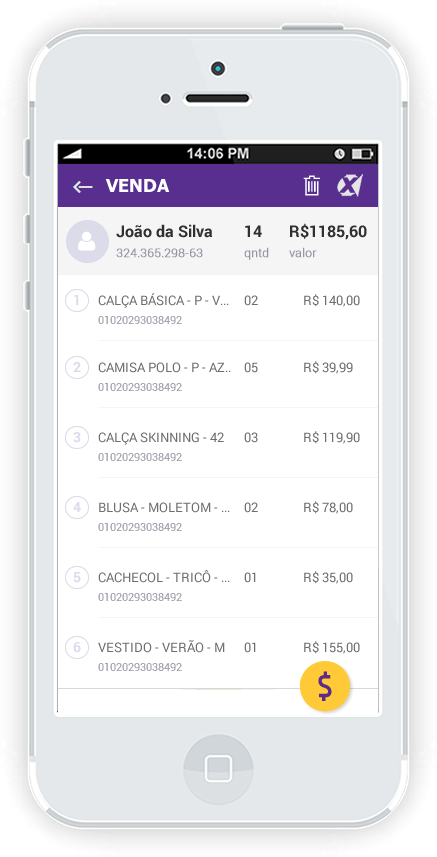 protótipos
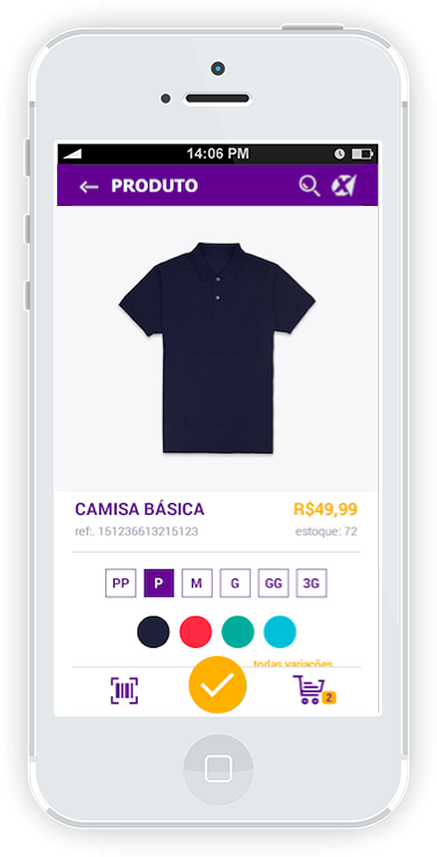 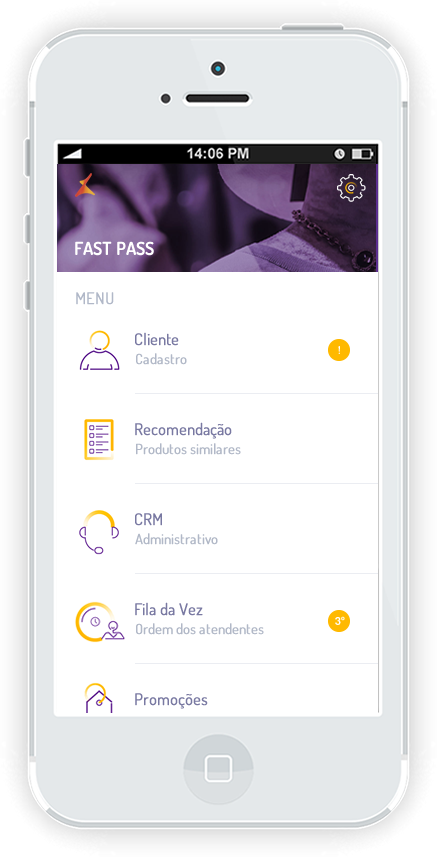 protótipos
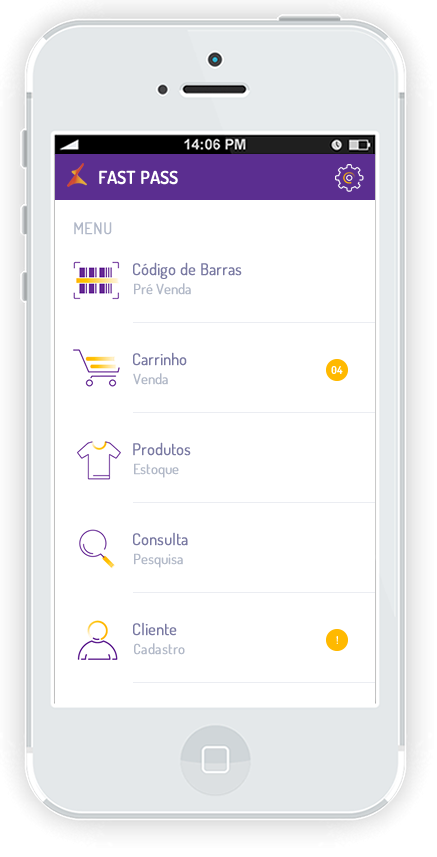 Solicitante
Nercio Fernandes
nercio@linx.com.br
(11) 2103-2425